Guidelines for working with youth online
UMN: Safety of Minors
By: Jazmin Danielson
April 2020
Operating Lens
Risk
Online Guidelines
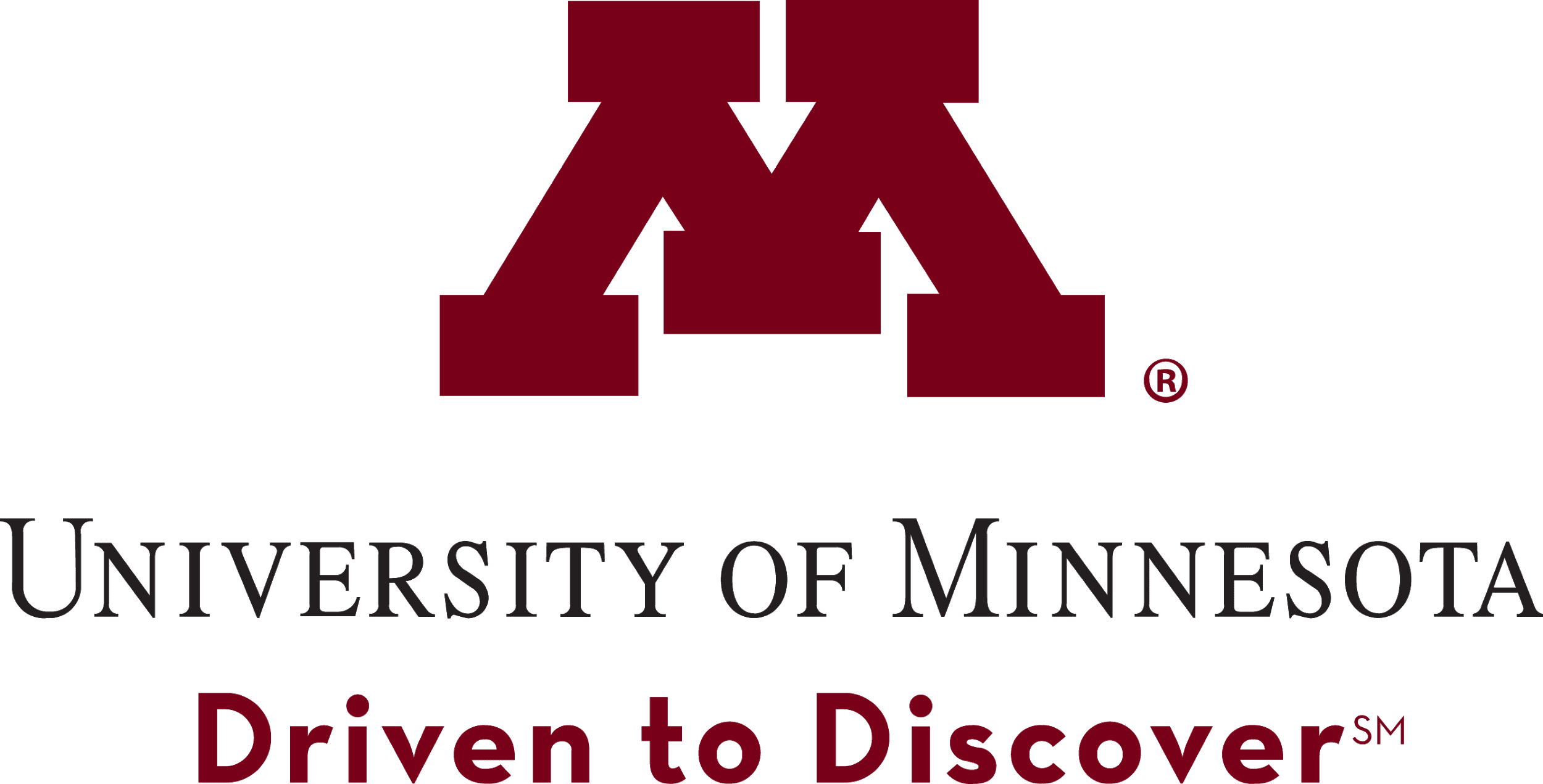 Accessibility: Reminders and Resources
Questions
Safety and Compliance Lens?Engagement and Quality Lens?
Safety      Risk Management      Compliance
Access
Control
How adult offenders operate
Privacy
Although you are still a UMN student, your role in working with youth is as an adult.
Mandated reporters are people who are authorized -- and legally required -- to report situations where they believe that a child may be in danger of abuse or neglect. Teachers, paraprofessionals, all administration, and support staff in an educational setting are mandated reporters.
Mandated Reporter
As a classroom assistant, tutor, mentor, or volunteer with youth, you are expected to report to University police and communicate with your unit supervisor.
Your are required to report to the local police department (including the University Police Departments), county sheriff or local social services agency within 24 hours when you know or have reason to believe a minor is being physically or sexually abused or neglected, or has been within the past three years, including abuse and neglect by non-University persons
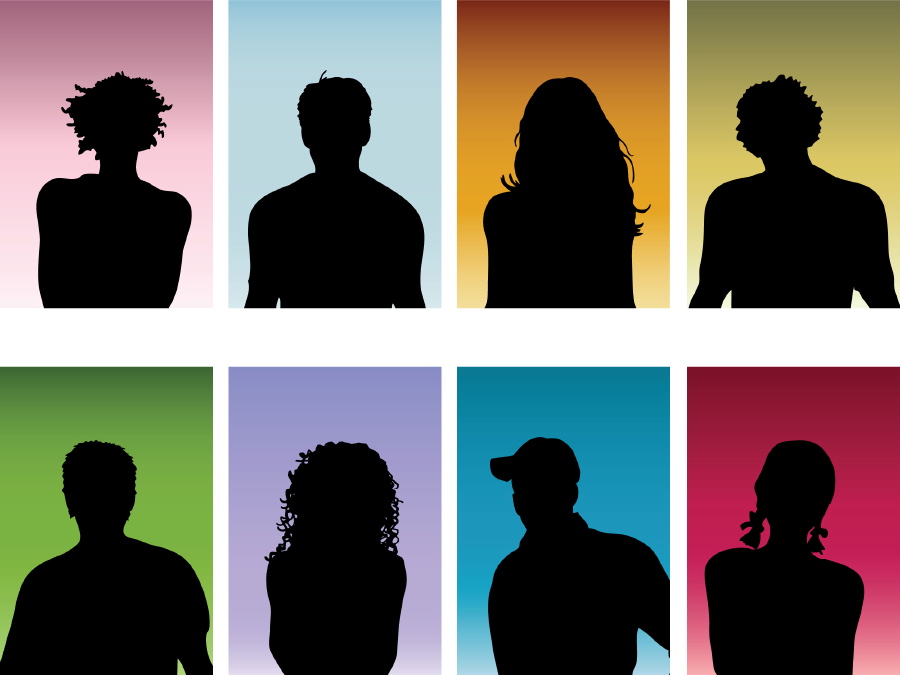 Reporting Misconduct
Good faith belief that there has been a violation of local, state, or federal law or University policy governing any University activity, or that red flag indicators of potential misconduct exist?
Report concerns to a unit leader or other appropriate contact person within your unit.

Contact the Central Office(s) responsible for handling the subject area directly.

Contact the Office of Institutional Compliance directly

Use the University’s reporting service, UReport, either via the online reporting service or by calling toll-free at 1-866-294-8680. The UReport service allows for anonymous reporting.
Next steps for reporting…
You do need not know the details of a law or policy or be certain about a violation
• Prohibit kids/parents/guardians from recording, unless necessary as an accommodation for a disability.
We recommend mentors/tutors do not record virtual sessions unless asked to do so by the host teacher.
• If tutor/ mentor may (or must) record, decide where the recording will be sent and how soon it should be deleted by the mentor/ tutor.
• Let participating youth know the session is being recorded (audio only or audio +video).
• If a parent raises concern about a virtual session being recorded, refer them to the host teacher immediately.
Bullying and harassment are serious concerns in a virtual environment, especially during a time when young people are increasingly targeted with racist and other hate speech, symbols, or behaviors. What does your school or organization do to prevent this in their virtual programming?
As an example, one organization created camper and family onboarding tools to help campers transition to the digital space. “These include online behavior agreements, diversity and inclusion statements, and digital safety videos as part of our registration package to emphasize the creation of a safe, inclusive environment. We’re ensuring our program content heavily emphasizes a safe community — which we are all part of, and campers create.”
Bullying & harassment in virtual environment
No 1:1 chats with program participants
No private chats or outside chats—make sure control settings are on
Youth should not text one another
Interaction Requirements
If required, youth should only use first name and last initial
Recommend that youth under 12 have a parent present
Youth should not share invite codes
Recommended ratios: a minimum of 2 adults present.
Youth should be online in a public space (observable and interruptible).
Interaction requirements continued…
Expect that any activity online with youth to be observed and or supervised unannounced by program leaders or teachers.
Ensure youth and parents are informed about how to report an incident.
Roles for UMN students online:
MONITORING YOUTH BREAKOUT ROOMS
HELPING STUDENTS AND TEACHERS WITH TECH ISSUES
SUPPORTING TEACHERS IN DELIVERING QUALITY, IMPACTFUL, ENGAGING
LESSONS
CO-HOSTING VIRTUAL SESSIONS TO PREVENT PRANKS, (I.E.,ZOOMBOMBING)
Additional Reminders…
YOU ARE STILL A MANDATED REPORTER
YOU STILL NEED TO REPORT INCIDENCES
YOU ARE ALWAYS MANAGING RISK
Accessibility definition: A person with a disability is afforded the opportunity to acquire the same information, engage in the same interactions, and enjoy the same services as a person without a disability in an equally effective and equally inclusive manner, with substantially equivalent ease of use.
Accessibility in Virtual Programs
Helpful websites to improve website accessibility
WAVE Web Accessibility Evaluation Tool
UserWay Accessibility Widget
6 Tips to Make Your Website ADA Compliant
10 Examples of ADA Compliant Accessible Web Design
Accessibility and ADA – Endicott College
The ADA Checklist: Website Compliance Guidelines for 2019 in Plain English
Website
Accessibility options from popular video conferencing providers.
Zoom Accessibility Options
Microsoft Teams Accessibility Options
Real-time Video
Although closed captions and subtitles look similar, they are designed for two different purposes. 
Subtitles provide a text alternative for the dialogue of video footage – the spoken words of characters, narrators, and other vocal participants. Especially helpful if language is a barrier.
Closed captions, on the other hand, not only supplement for dialogue but other relevant parts of the soundtrack – describing background noises, phones ringing and other audio cues that need describing. Especially helpful if hearing is a barrier.
Scribie – Transcription Services for Subtitles and Closed Captioning
Example of a Video Made Accessible for Those with Mobility Limitations
Recorded Video
Other resources: ACA
https://shar.es/aHhqKU
Choosing a suitable platform
• Controlling Access
• Dealing with Cyberbullying, Sexual Harassment and Other Menacing Behavior Online
• Safety Tips to Share with Campers and Families
• Helpful Resources for Safeguarding Campers Online
Zoom: Secure Your Zoom Meeting!
https://it.umn.edu/zoom-secure-your-zoom-meetings#DuringZoom.lnk
Maintain code of conduct
Before meeting
Settings
Users
Chat
Screen Sharing
Waiting Room
Lock Meeting
Questions: